ИСПОЛЬЗОВАНИЕ ИННОВАЦИОННЫХ ТЕХНОЛОГИЙ В НАЧАЛЬНОЙ ШКОЛЕ В СООТВЕТСТВИИ С ФГОС
Образование - это индустрия, направленная в будущее (С.П.Капица)
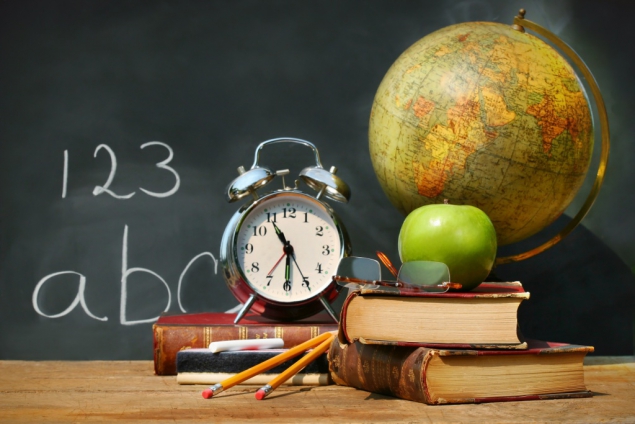 Технология - это совокупность приемов, применяемых в каком-либо деле, мастерстве, искусстве 
(толковый словарь).
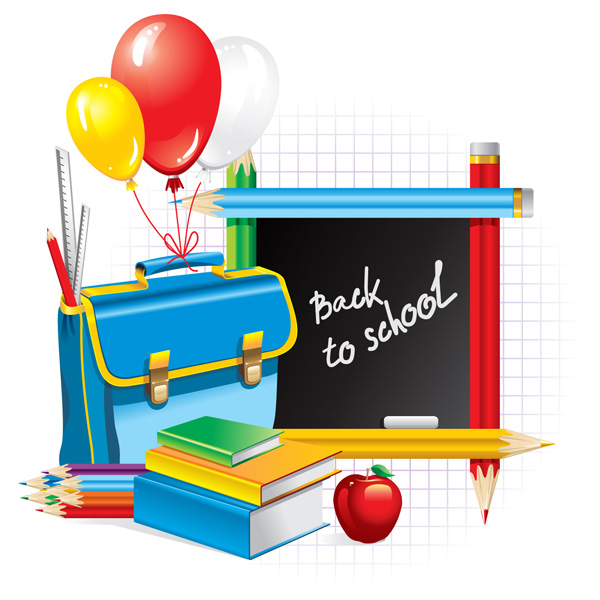 Педагогическая технология – это совокупность методов, методических приемов, форм организации учебной деятельности, основывающихся на теории обучения и обеспечивающих планируемые результаты.
Педагогическая инновация –  нововведения в педагогическую деятельность, изменения в содержании и технологии обучения и воспитания, имеющие целью повышение их эффективности
Инновации –
 это внесение новых методологий и стандартов в процесс.  Инновационное образование несет собой новые основы развивающего образования, как основной модернизирующий фактор образования.
Внедрение в образовательный процесс современных образовательных и информационных технологий в образовательный процесс позволит учителю:
 • отработать глубину и прочность знаний, закрепить умения и навыки в различных областях деятельности;
 • развивать технологическое мышление, умения самостоятельно планировать свою учебную, самообразовательную деятельность;
 • воспитывать привычки чёткого следования требованиям технологической дисциплины в организации учебных занятий.
 Использование широкого спектра педагогических технологий дает возможность педагогическому коллективу продуктивно использовать учебное время и добиваться высоких результатов обученности учащихся.
.В связи с тем, что введение ФГОС в образовательную систему требует от учителя предметных, метапредметных и личностных результатов актуальным становится внедрение в процесс обучения, начиная со ступени начального общего образования, инновационных технологий, которые способствуют сделать урок современным, деятельностным, развивающим:
1·                  Технология проблемно- диалогического обучения
2·                  Технология критического мышления
3·                  Технология деятельностного обучения
4·                  Игровая технология
5·                  ИКТ
6·                  Технология дифференцированного обучения, разноуровневого обучения
7·                  Здоровьесберегающая технология
8·                  Технология позиционного обучения Н.Е.Веракса
9.-                  Исследовательский метод
10-                 Технология сотрудничества(групповая работа)
11-                  Система инновационной оценки портфолио
12-                  Проектная деятельность
                                                                       и т.д
Технология проблемно – диалогического обучения
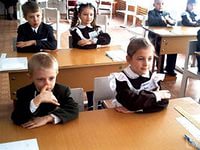 Групповая работа
Технология развития критического мышления направлена на развитие навыков работы с информацией, умений анализировать и применять данную информацию.
Технология деятельностного обучения
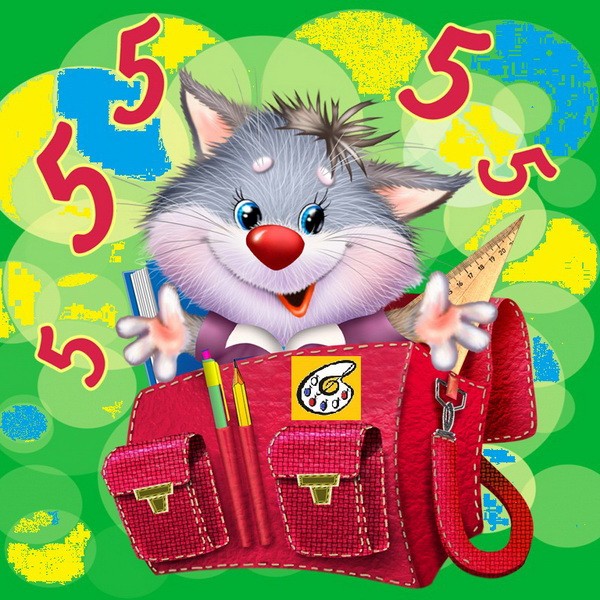 Игровая технология
Информационно-коммуникативные технологии
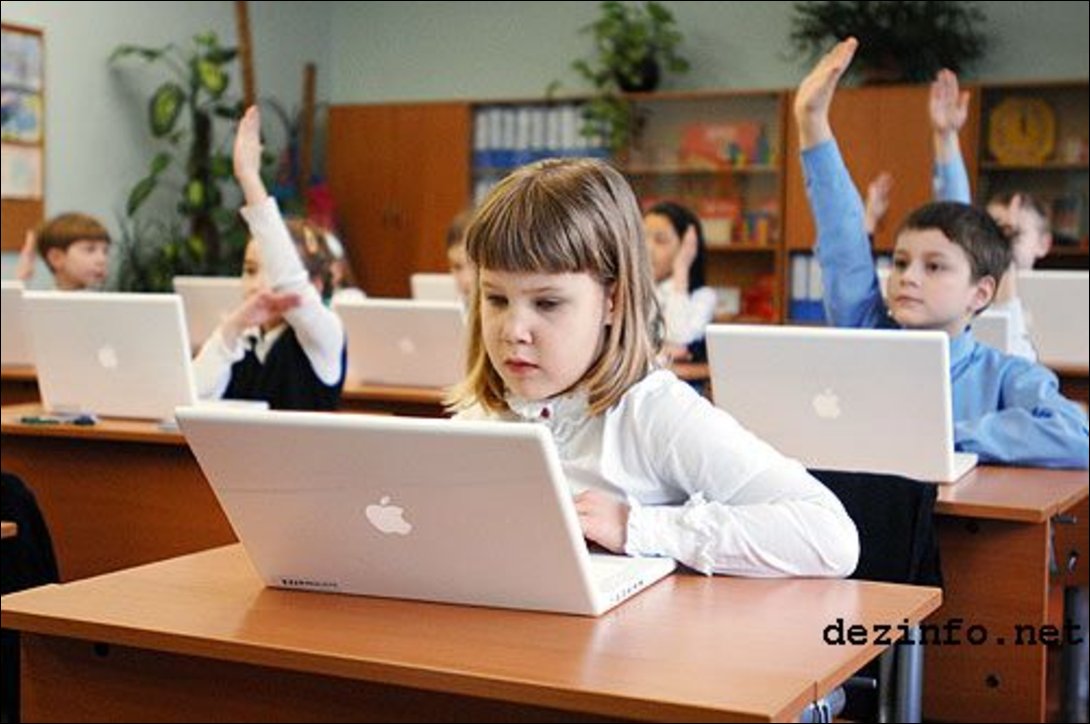 Технология  
дифференцированного обучения
Здоровье сберегающая  технология
Технология позиционного обучения.
Проектный метод обучения
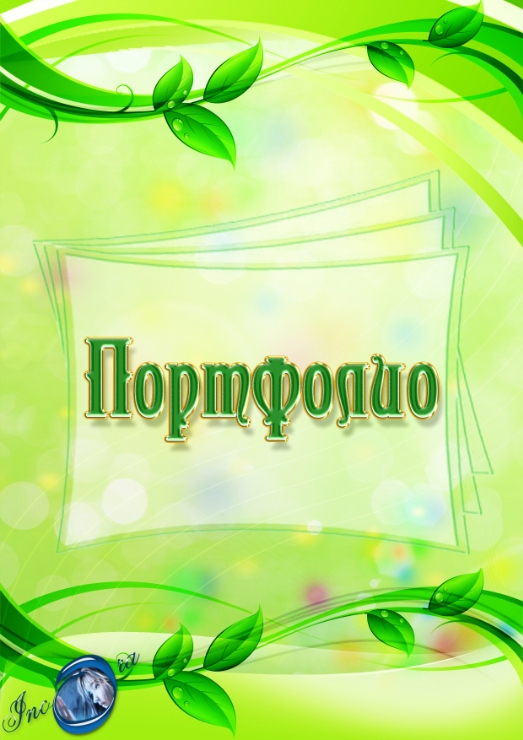 Исследовательский метод в обучении
“Чем выше и дальше каждый из нас идет, тем яснее видит, что предела достижений совершенства не существует. Дело не в том, какой высоты ты достигнешь сегодня, а в том, чтобы двигаться вперёд вместе с вечным движением жизни” (Е.И.Рерих).
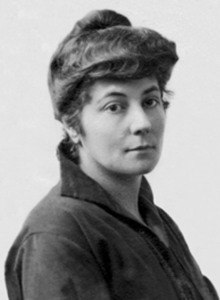